CULTURE RADIO via TOKYO
Sat 19:00-21:00
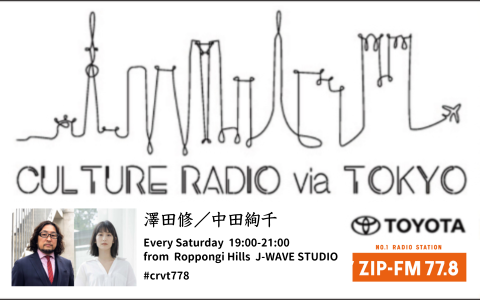